Monetary Bulletin 2023/1
Charts
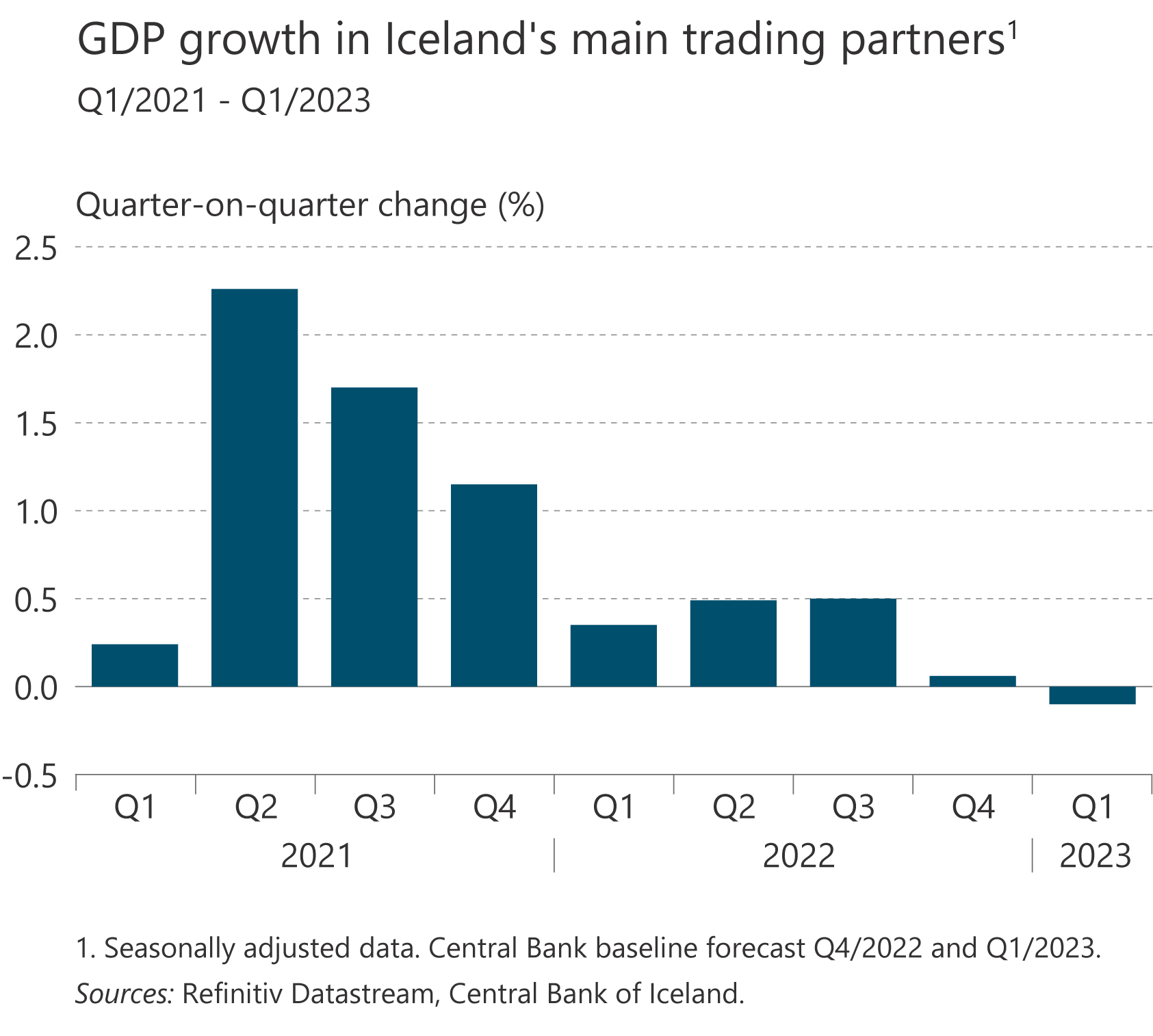 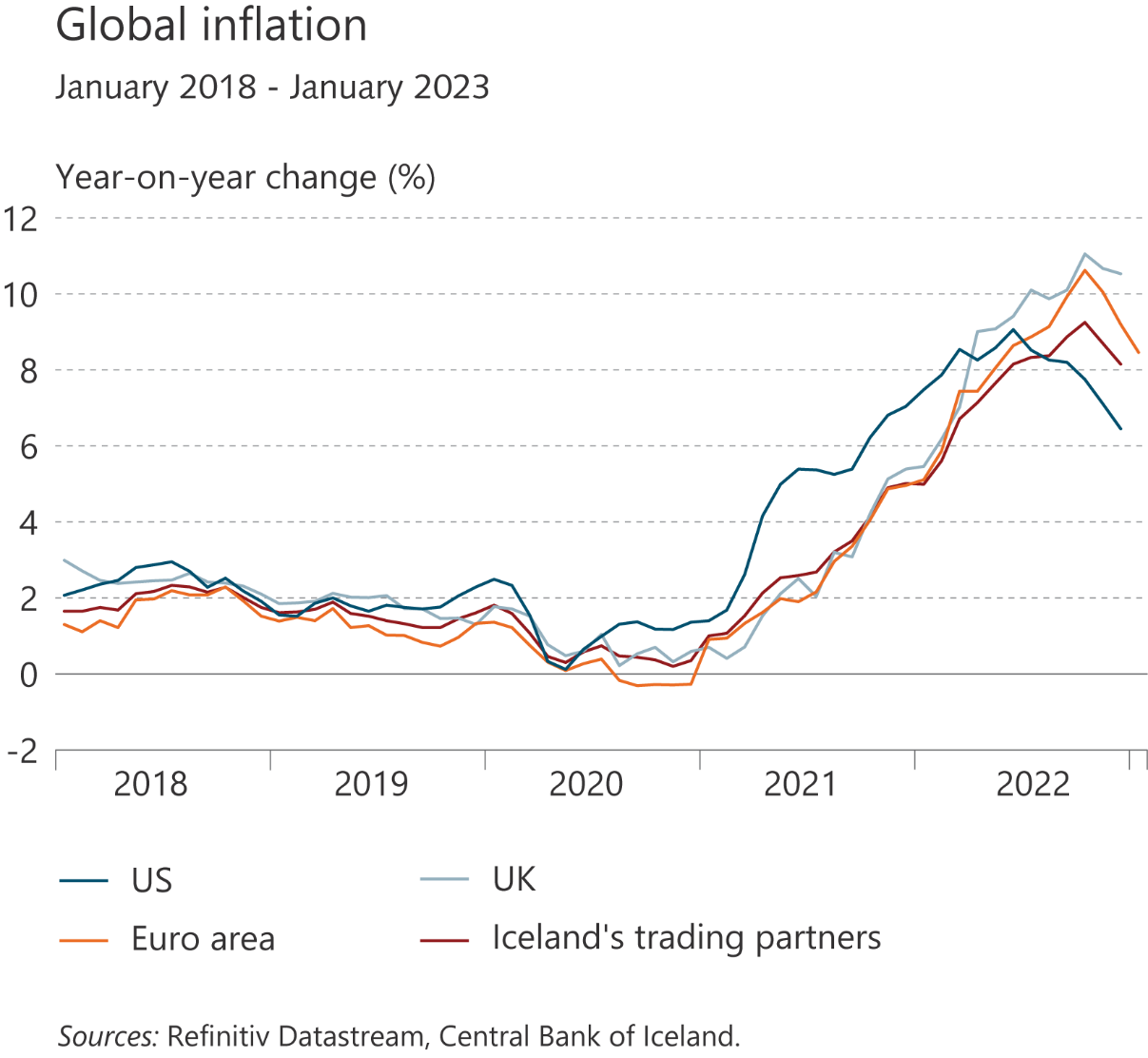 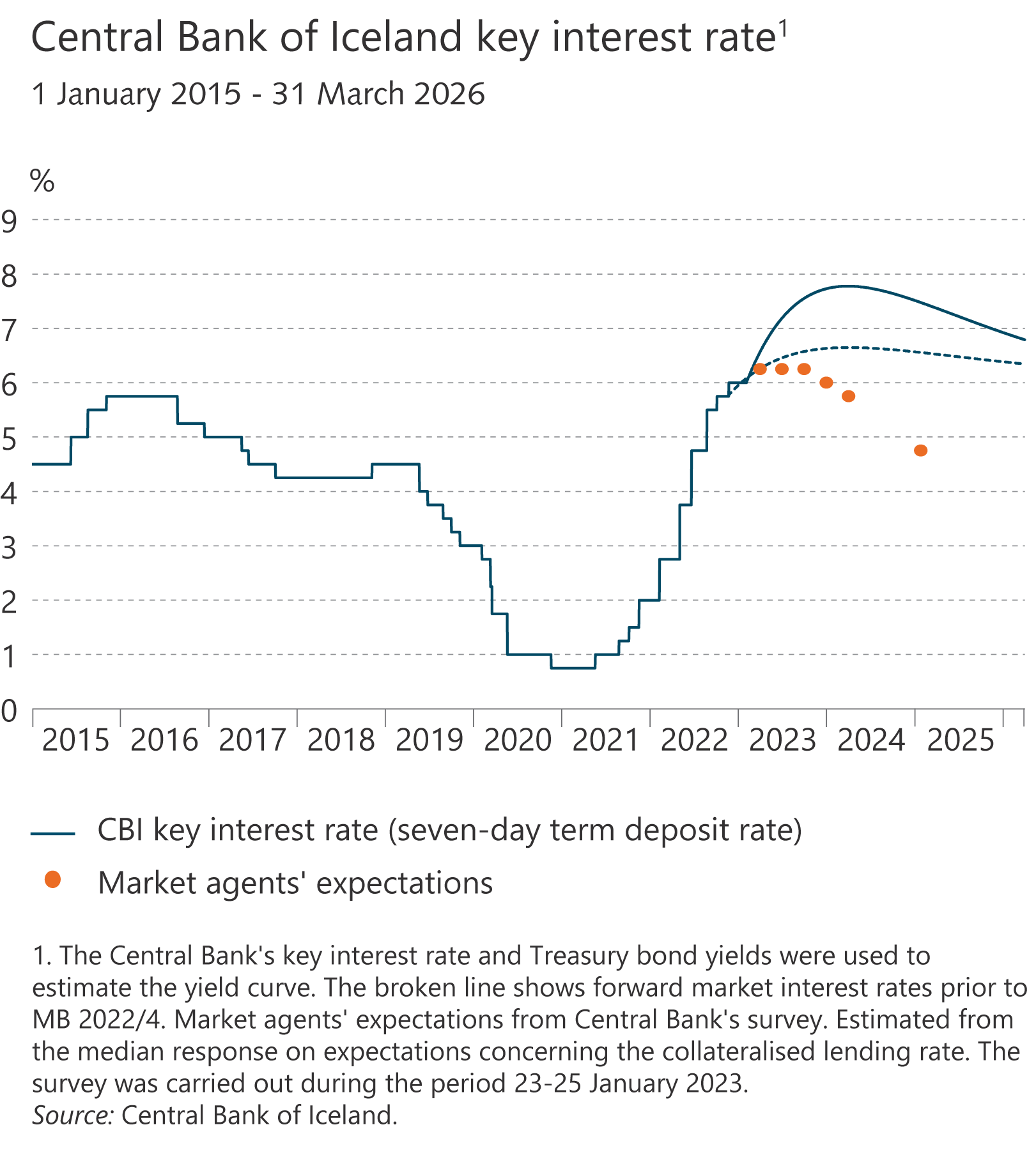 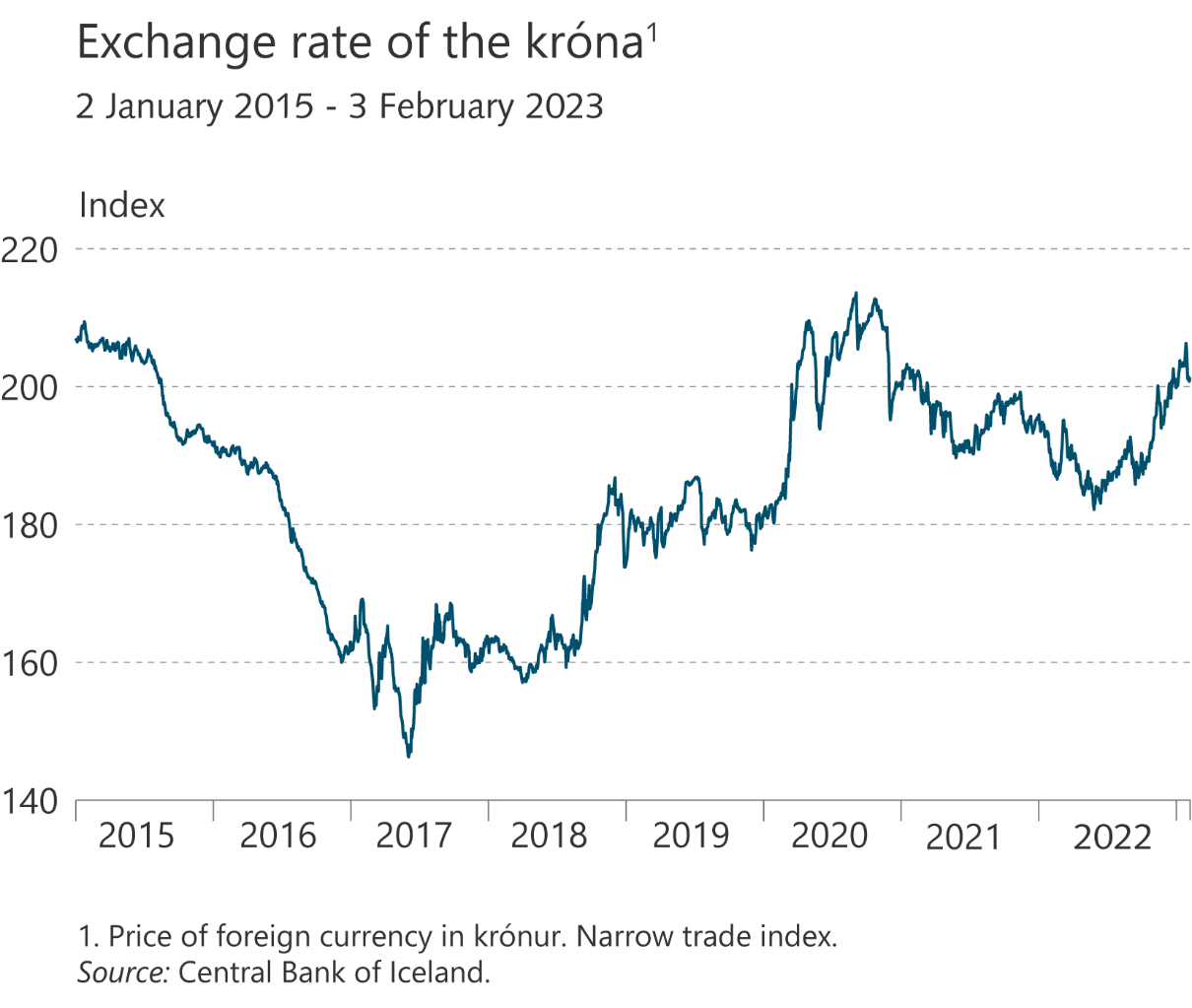 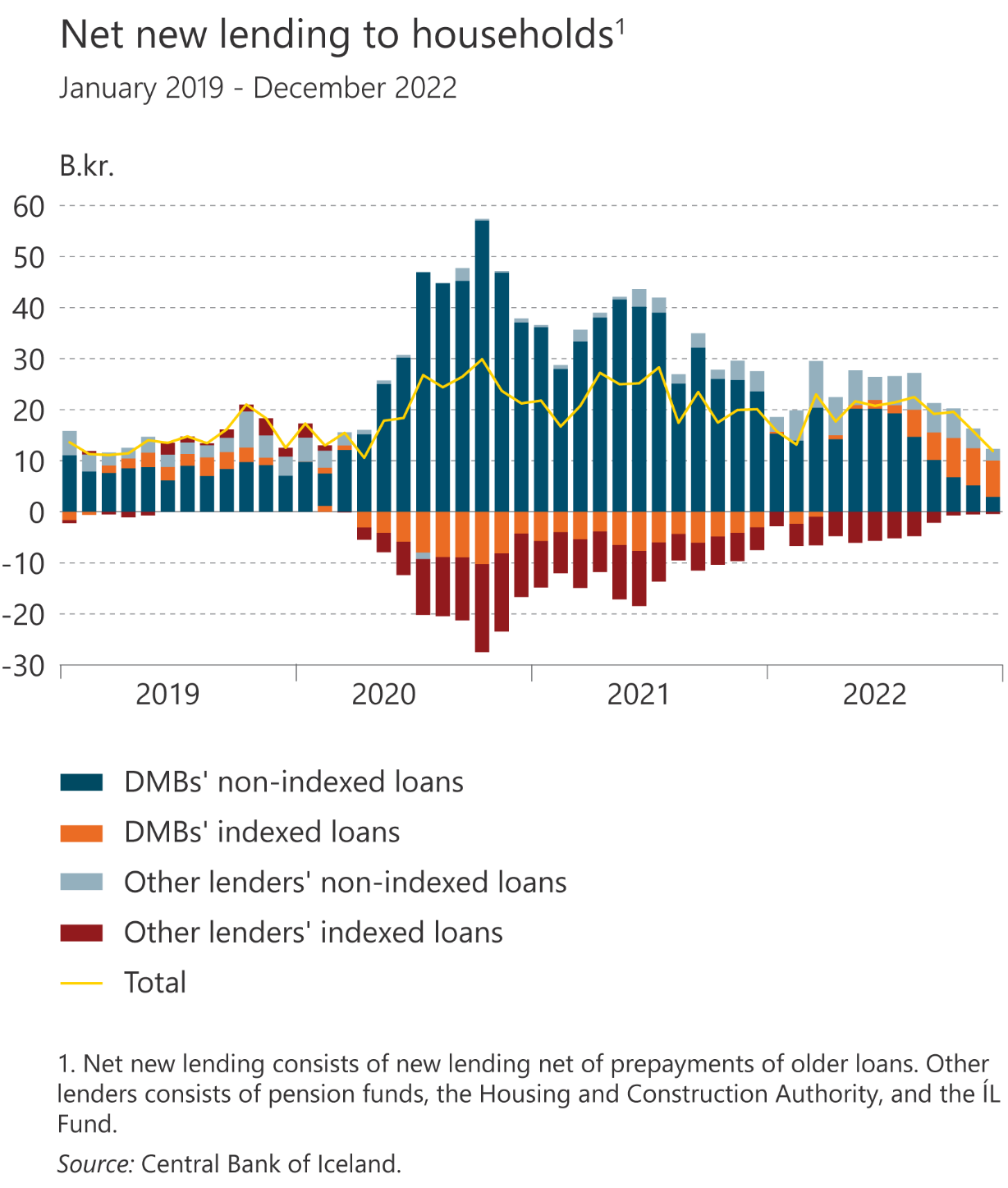 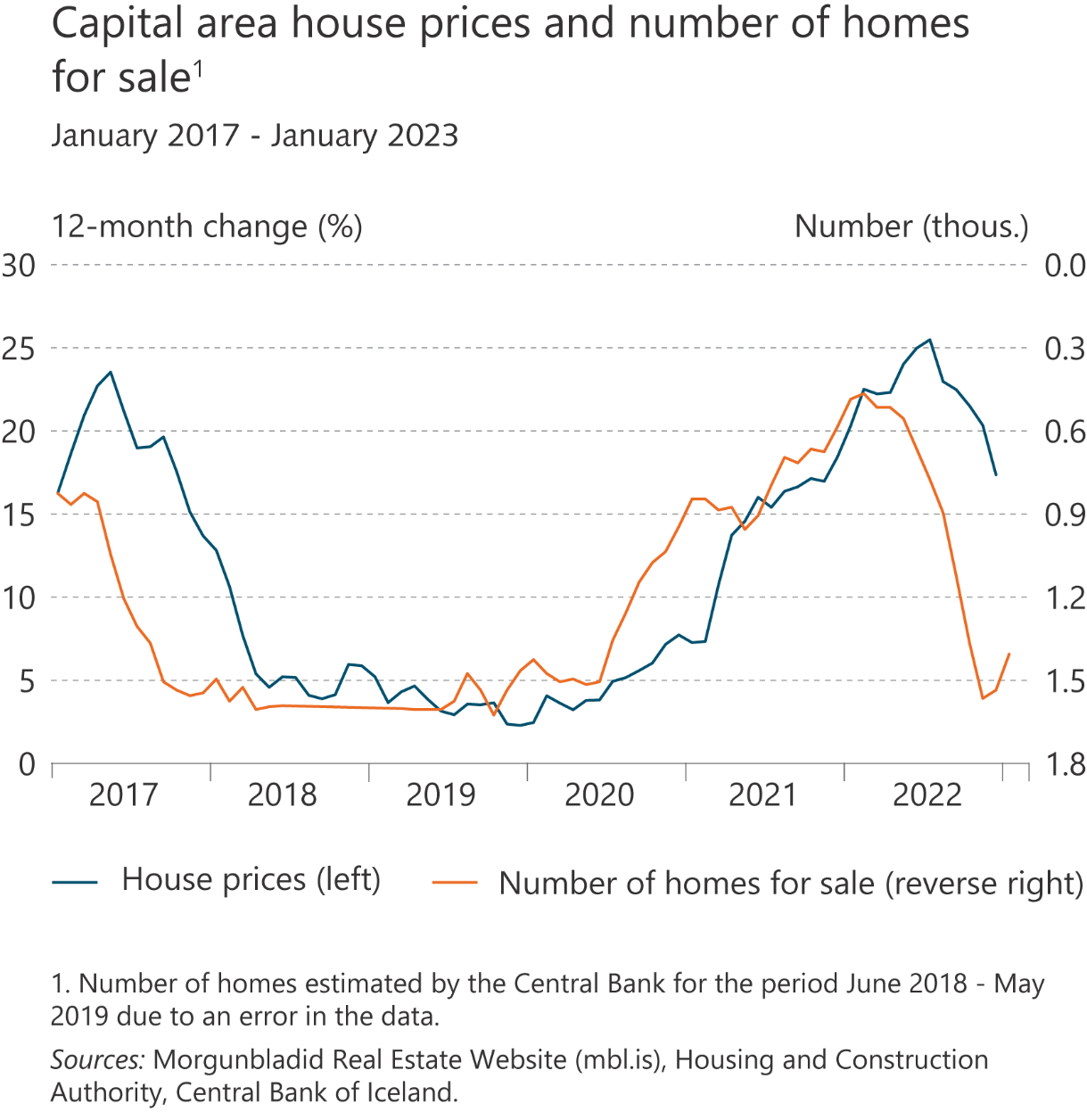 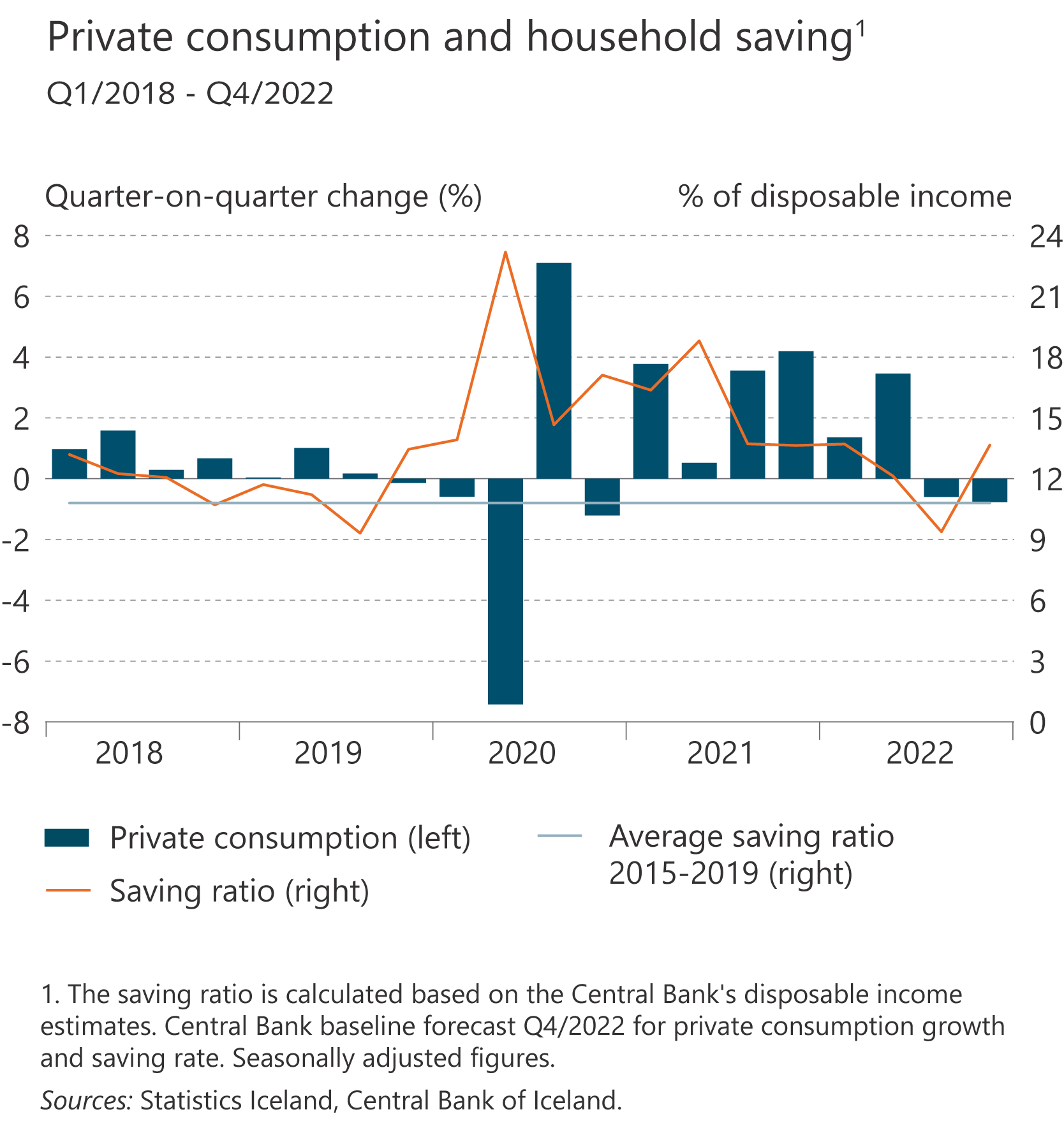 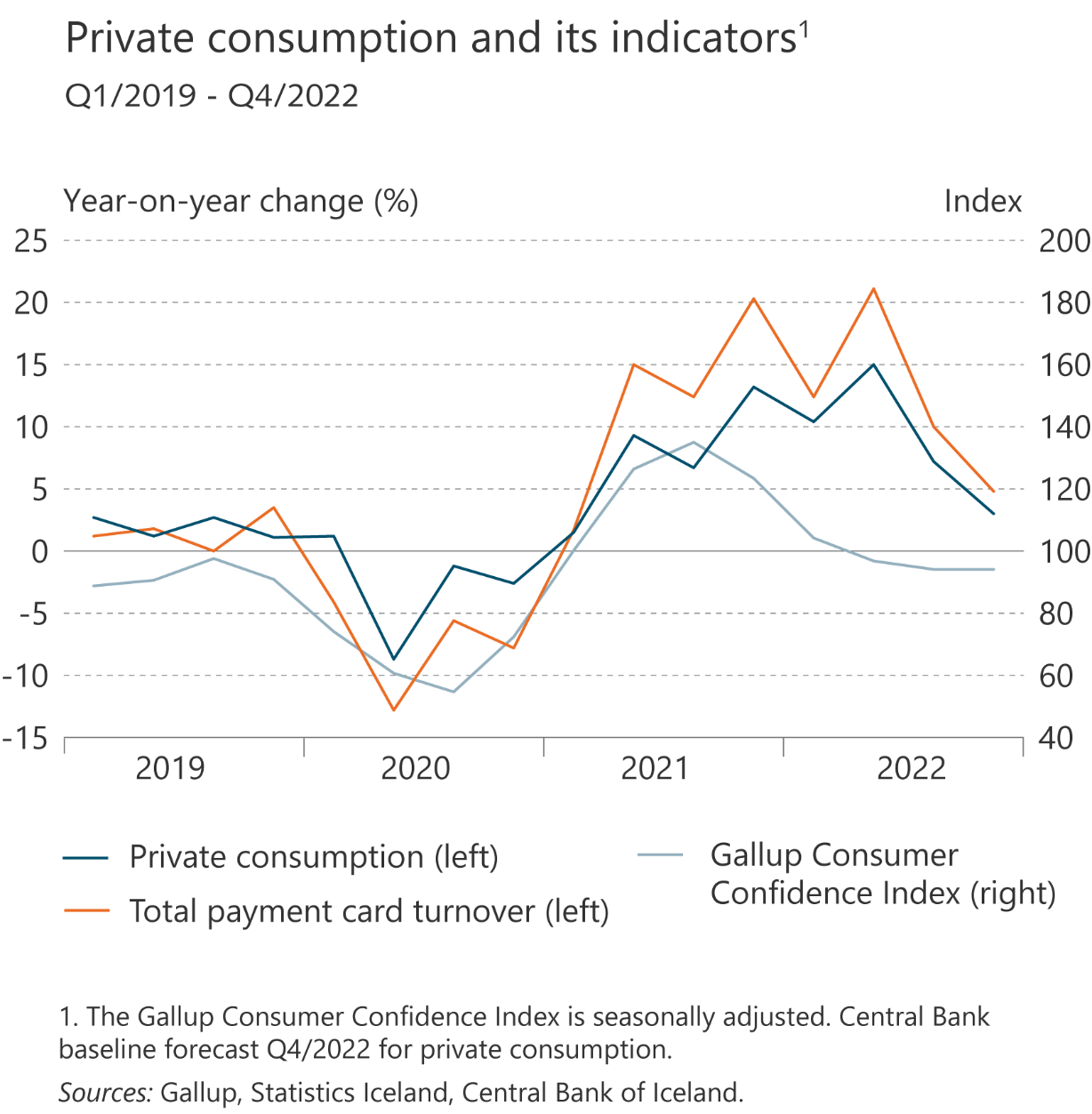 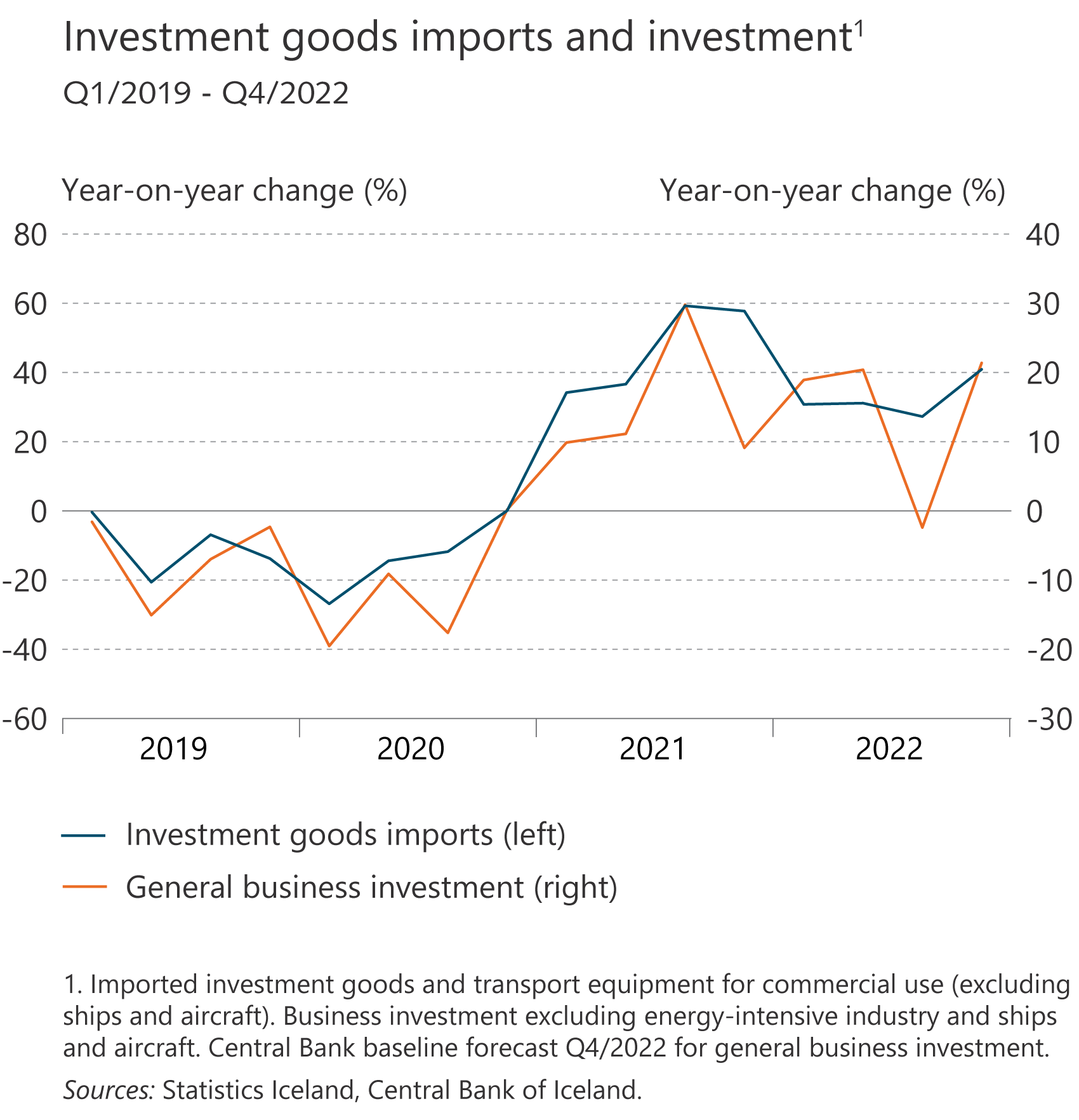 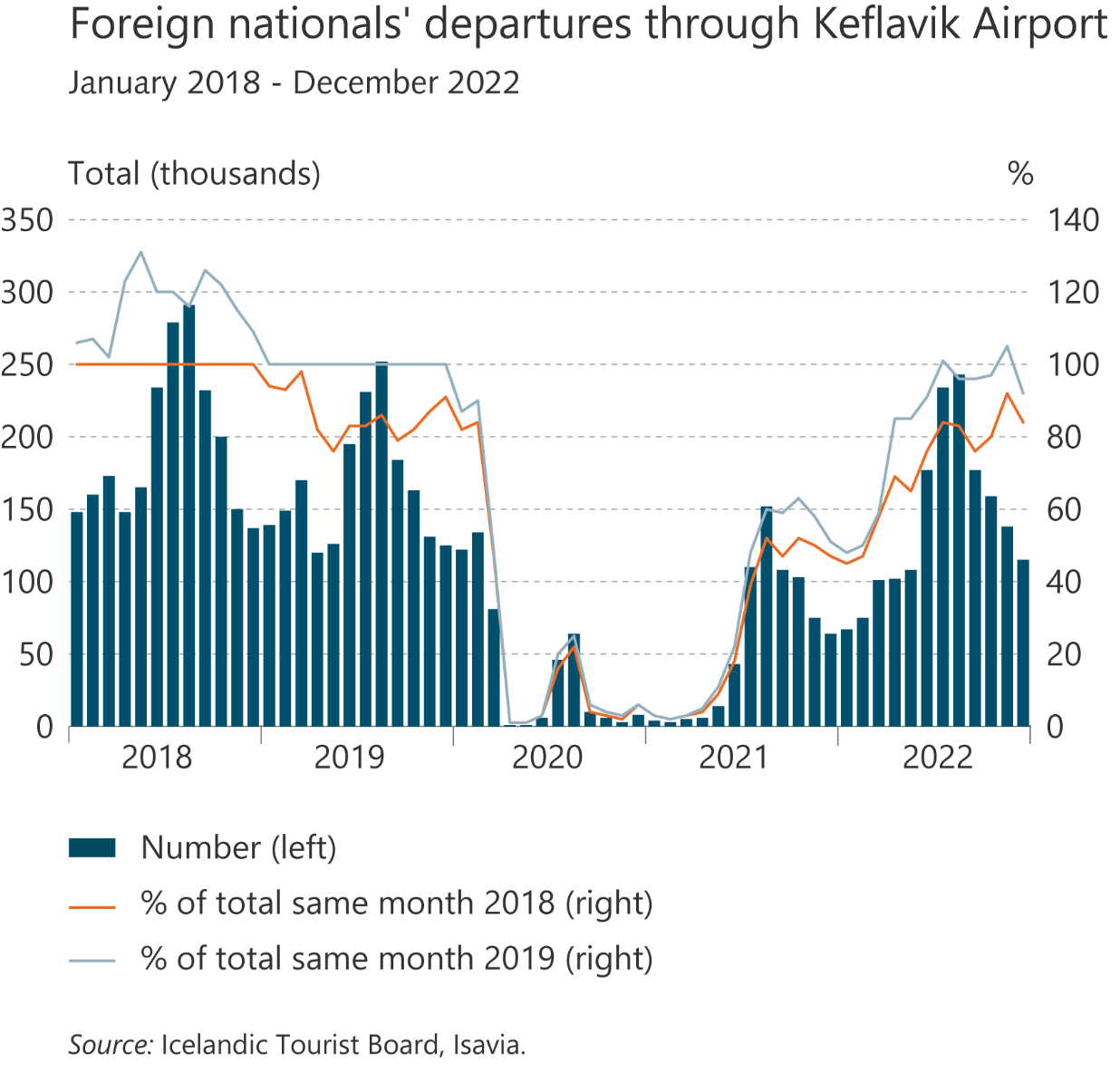 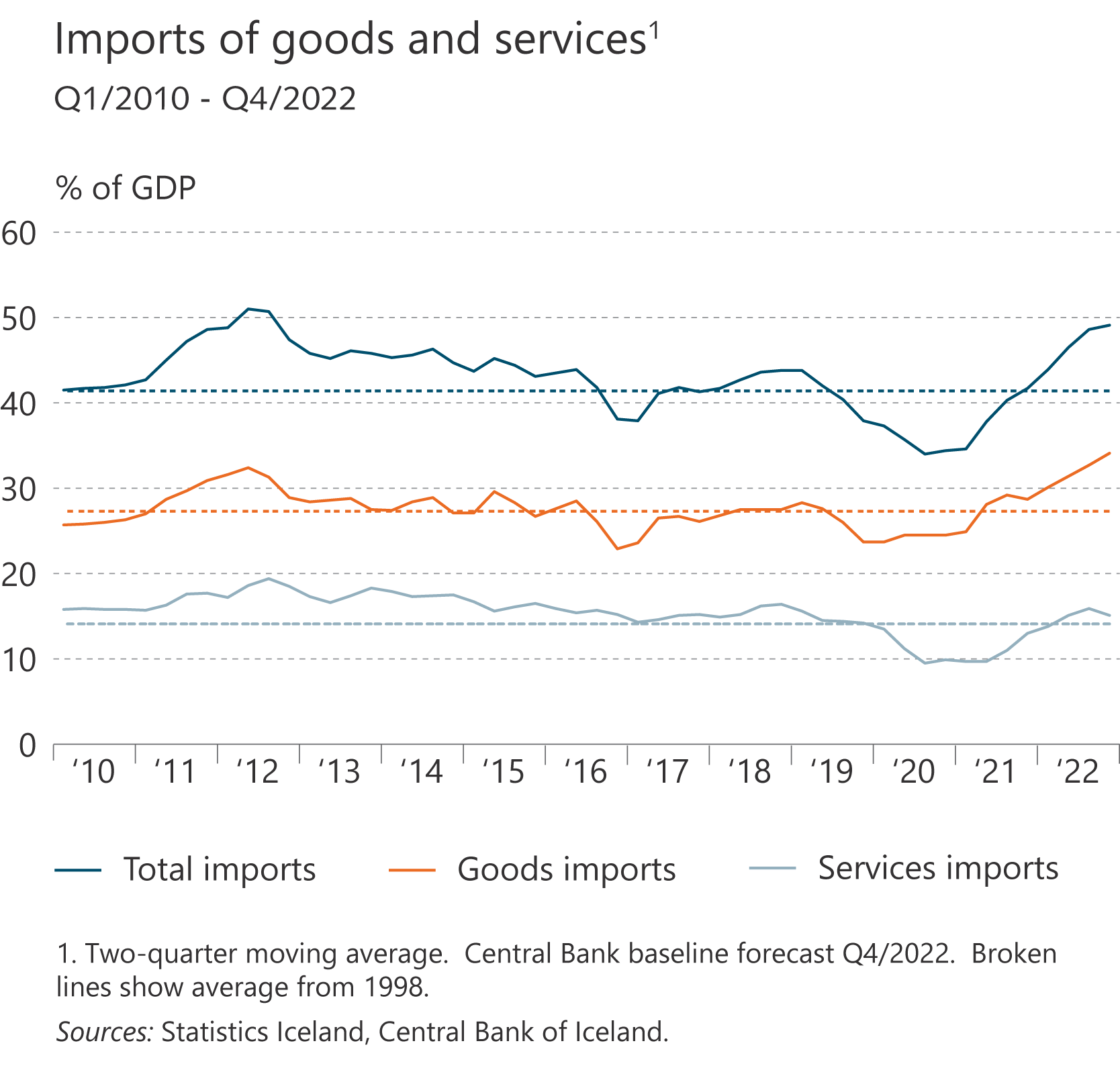 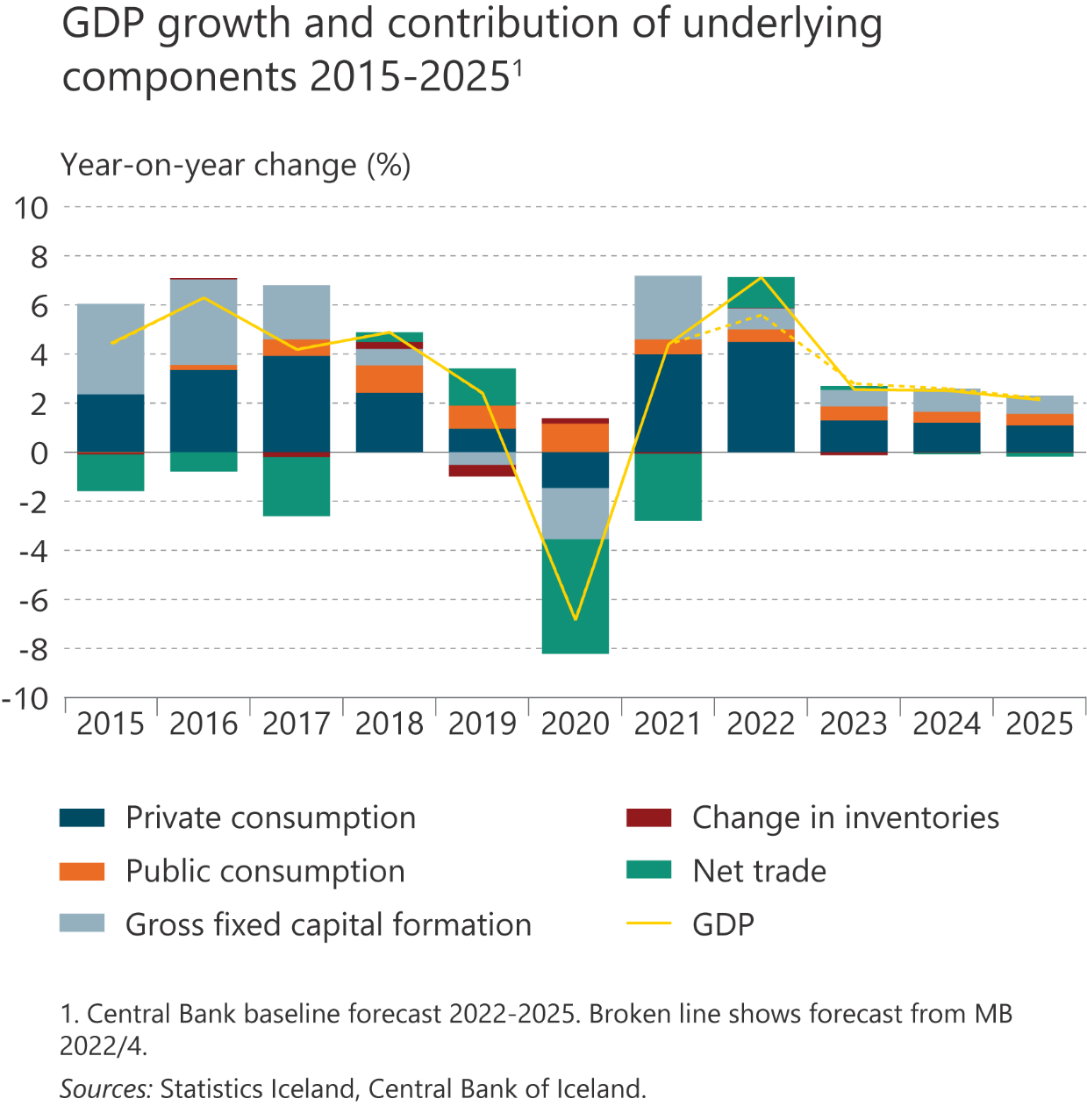 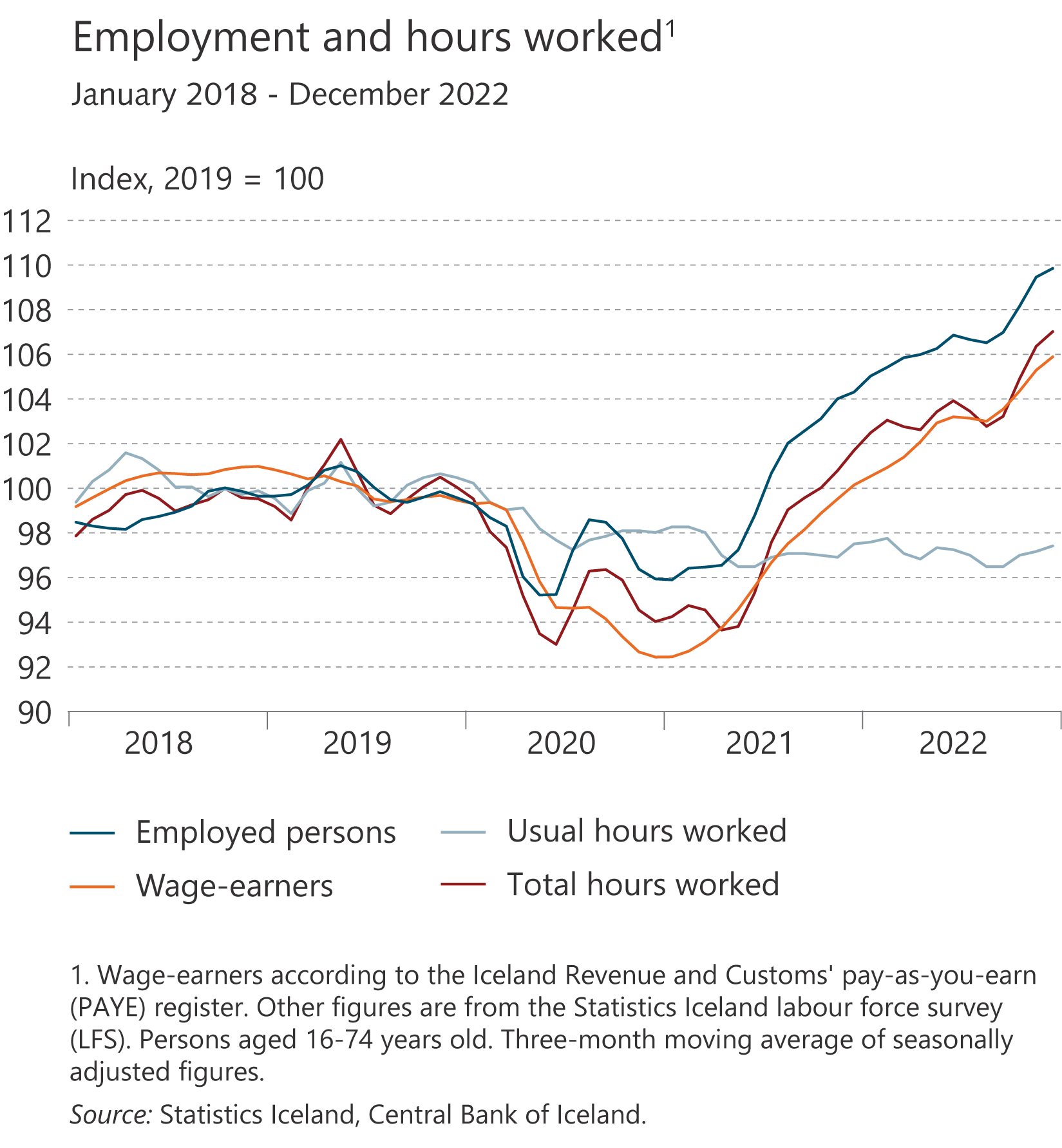 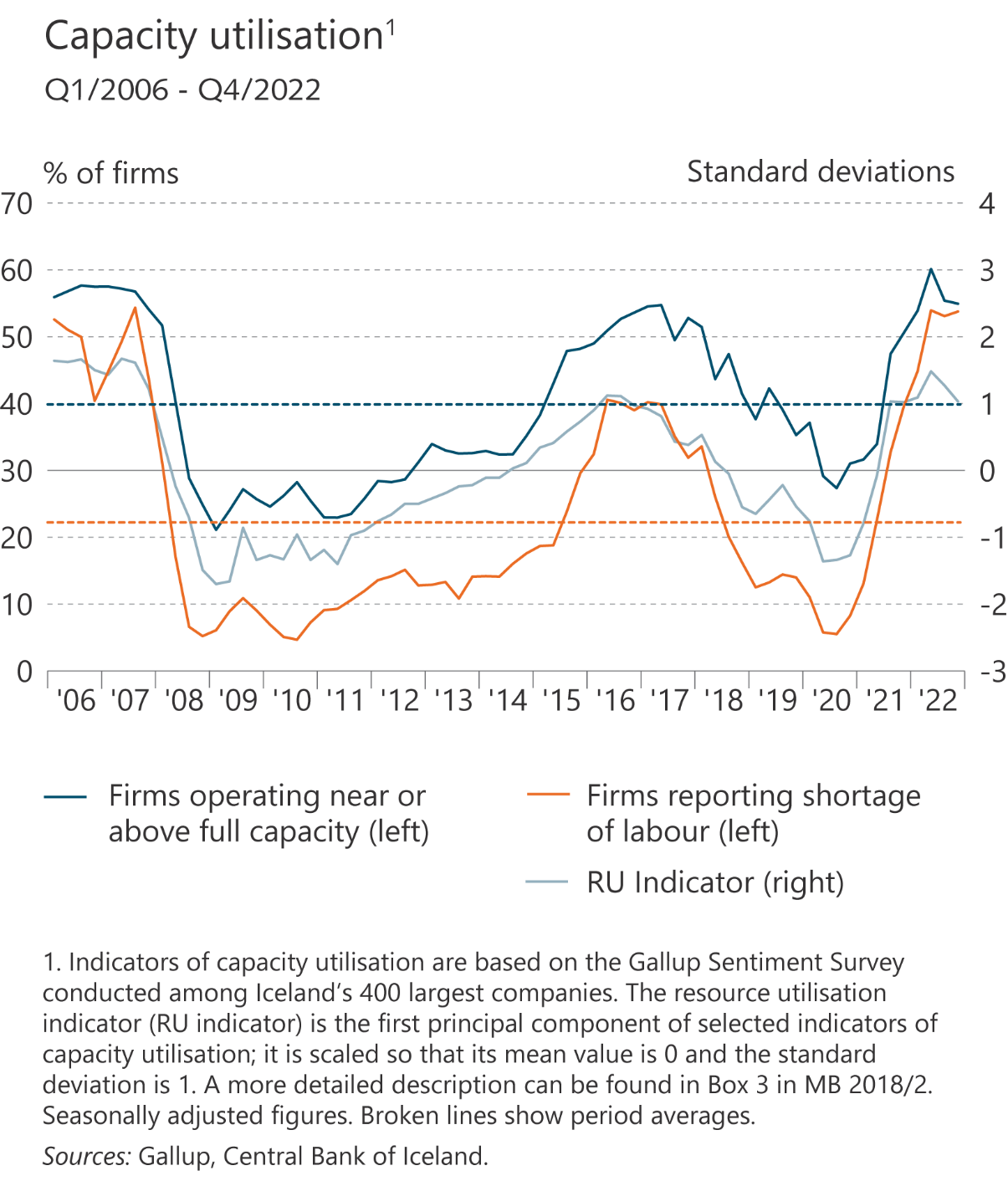 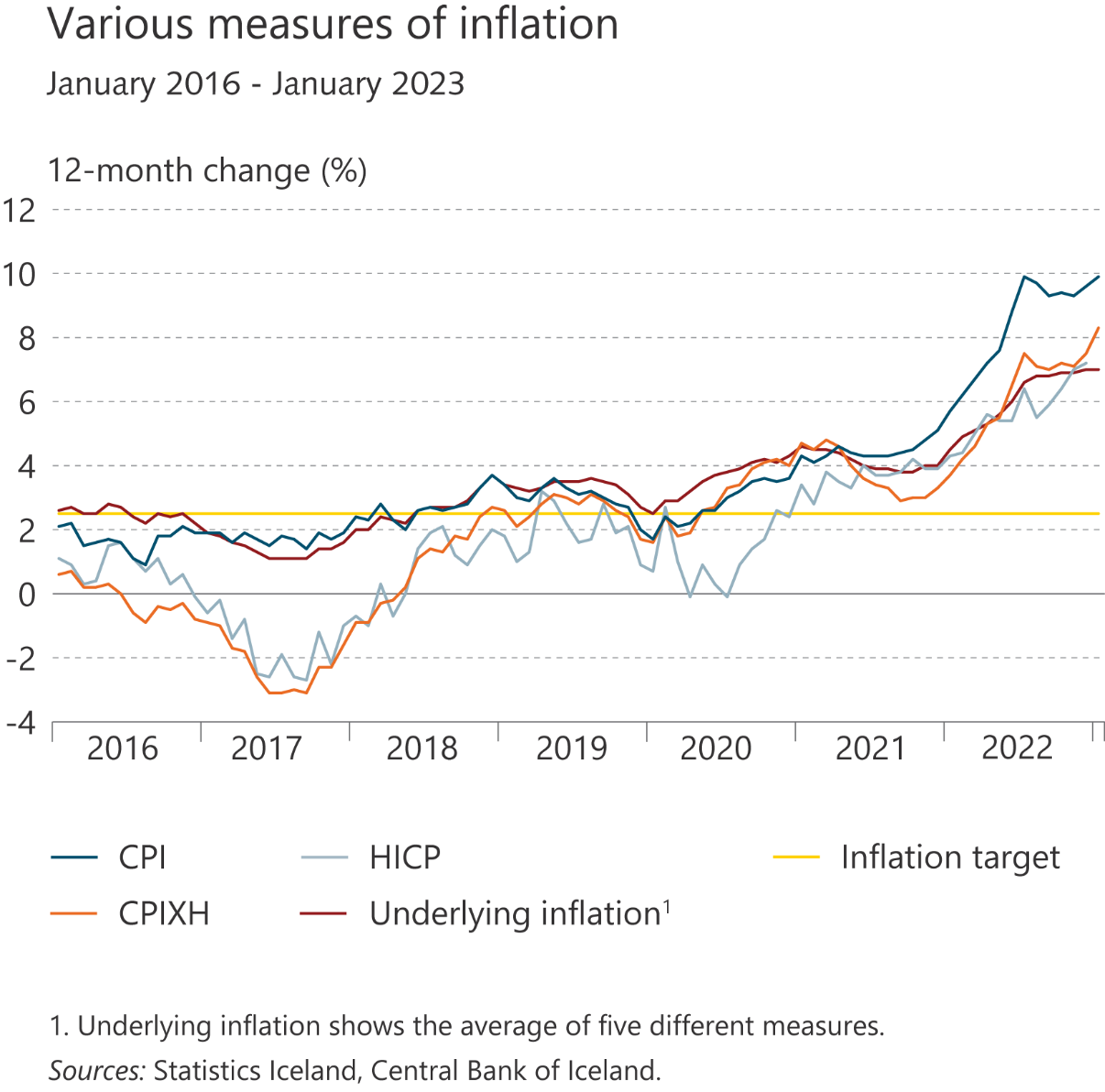 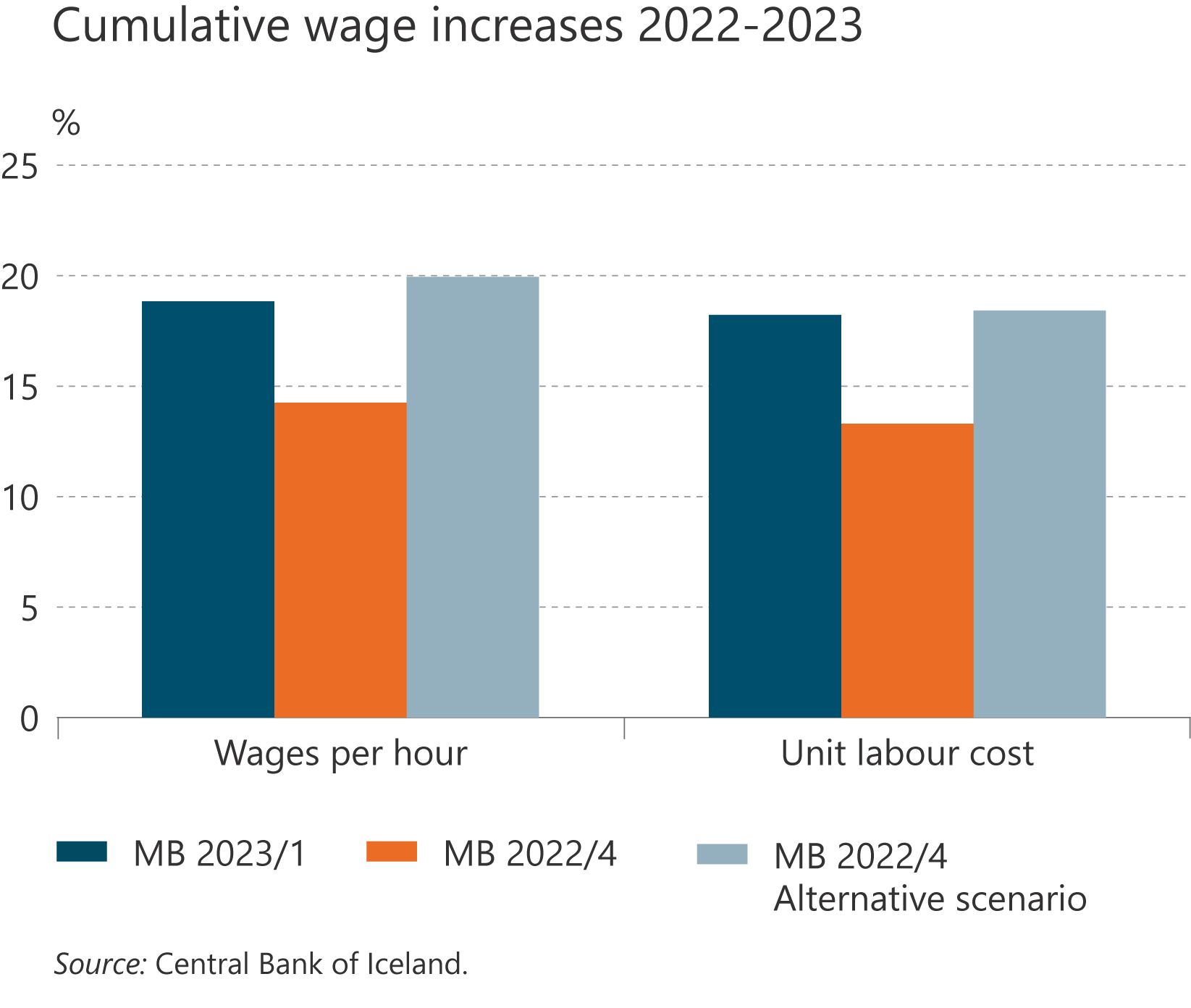 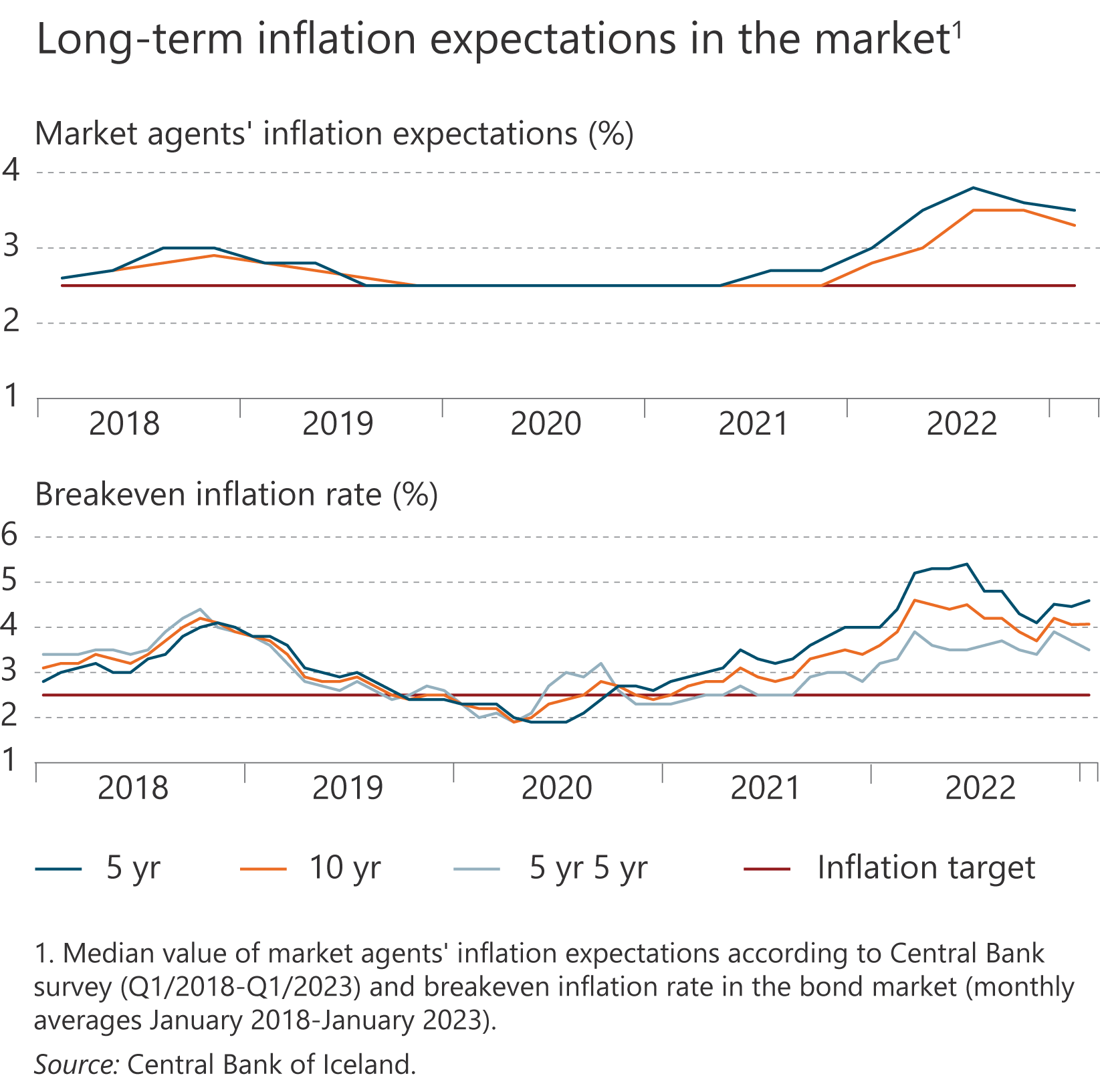 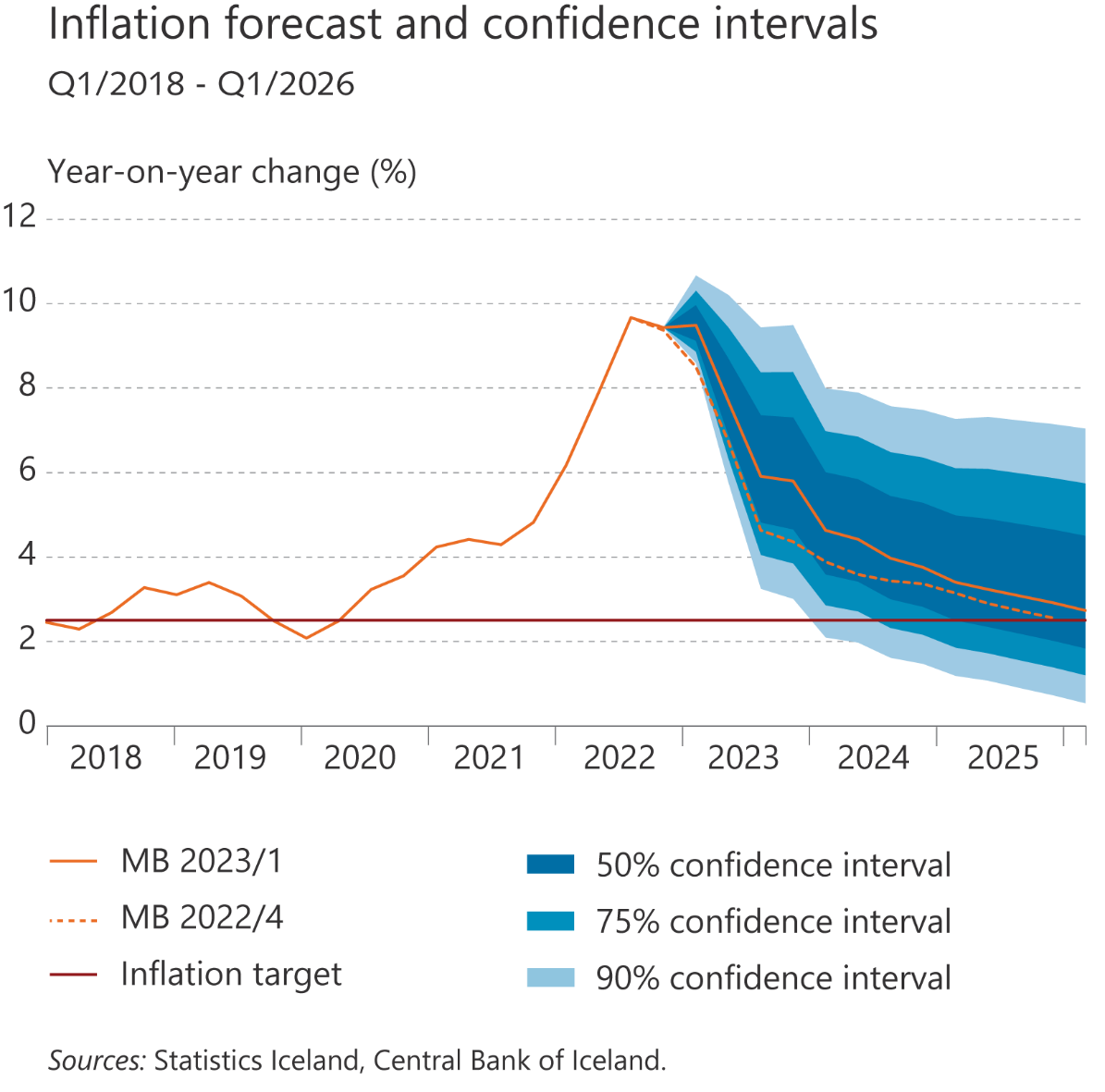